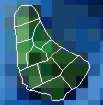 Barbados Society  
of 
Technologists in Agriculture
Annual Technical Conference 

  Branded Sugar- one of the ways forward



Barbados Yacht ClubSaturday 07 February, 2015
Adding Value to Barbados Sugar
The West Indies Sugar & Trading Company Ltd - a joint venture operation between the Barbados Government (through the Barbados Agricultural Management Company Ltd) and the private sector.
Benefits of  Branded Sugar
Adds value to Barbados sugar both in the EU and Caribbean. 
 Barbados industry  receives four times the world price for the sugar , effectively allowing them to make a small profit (rather than a large loss) on each tonne sold under the brand.
Plantation Brand
The creation of the Plantation Brand  brings the best of our sugar production to a worldwide audience in a way that
 boosts the island’s economy
 preserves the environment and
 safeguards precious jobs.
Bags and sachets
Cans
Comments on Plantation Reserve
Award-winning UK food and wine writer Richard Erlich “There’s a caramel-like sweetness to Plantation Reserve and floral notes of honeysuckle. It also has an excellent persistence of flavour with the taste qualities pleasantly remaining on the palate.”
Comments on Plantation Reserve
Top food writer Joanna Blythman described Plantation Reserve as being “a unique, straw-coloured sugar with large, sparkling crystals. Stick your nose in a tin and you inhale the most remarkable butterscotch-and-fudge aroma”.
2015 crop
West Indies Sugar and Trading Company will take all the direct consumption sugar produced at Portvale– around 4000 tonnes
Bags and sachets being produced
Potential New markets for Sugar
China
South Korea
Hong Kong
Vietnam
Singapore